Mrs. Boshell’s Buzzworthy News
 October 30, 2023
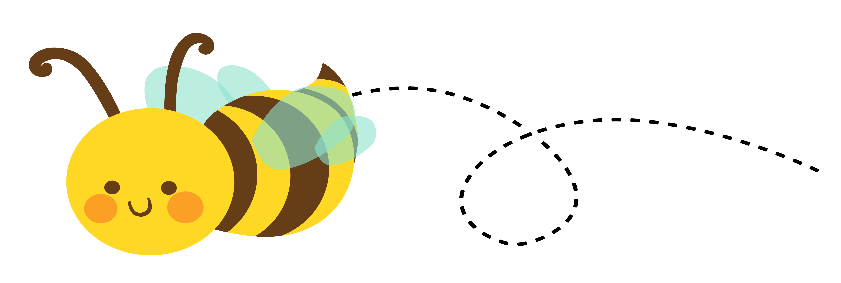 Hive Happenings
Spelling:  
Long e/homophones
Reading: 
Sequence, making inferences, clarifying 
Grammar: 
Singular and Plural nouns

Math:
Subtraction and addition

Social Studies/Science: 

Spiders, Pumpkin investigations

Leader in Me:
Determining Big Rocks
Important dates
October 31st –Monster Mash- wear costume-please send in your item for the Monster Mash by 8:00a.m.
November 1st- American Village field trip
November 9th- Veteran’s Day Program- 9:50
November 10th- Out of School
November 14th- Student-led conferences-Be sure you send in your yellow form to pick your time.
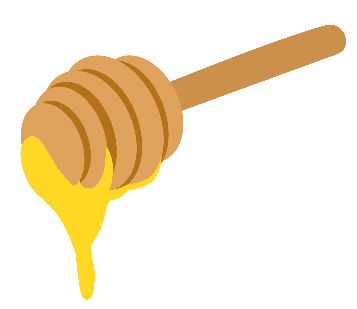 Sweet Reminders


Language Arts-
Reading comprehension -2.5-November 8th 
Spelling test- 2.5- November 8th   	

Math-
Topic 6 major grade-Monday


.
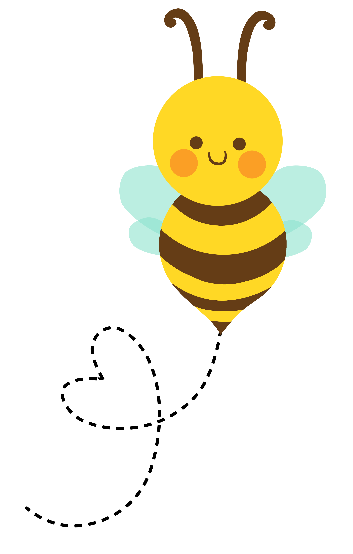 Busy Bee of the Week
Brandon